MicroTCA Next Generation Update
1
Kay Rehlich, DESY
12. Dec. 2024
Motivation & Requirements for the Next Generation
Keep the standard alive for a long time
Adapt state-of-the-art technology 
PCIe gen 5 and 100 GbE —> 32 Gbps
More power for more processing speed


Backward compatibility as much as possible
2
PICMG MicroTCA Next Generation Working Group
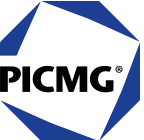 3
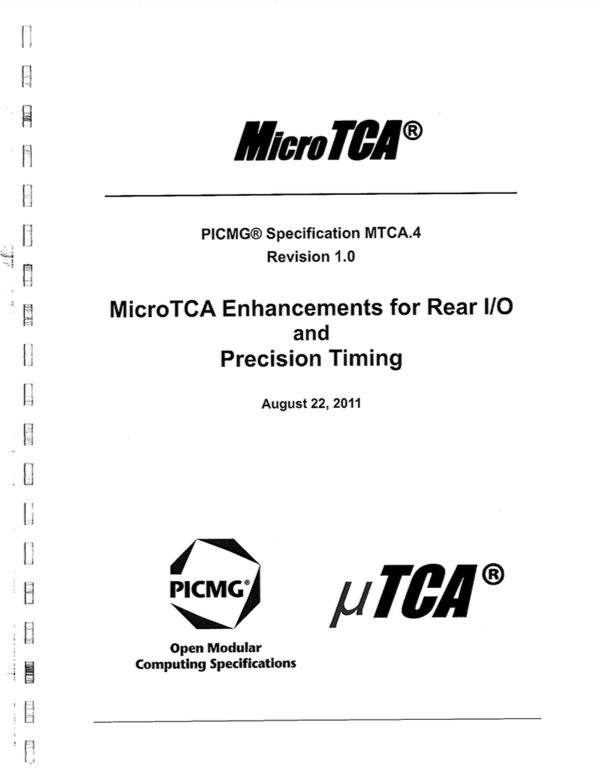 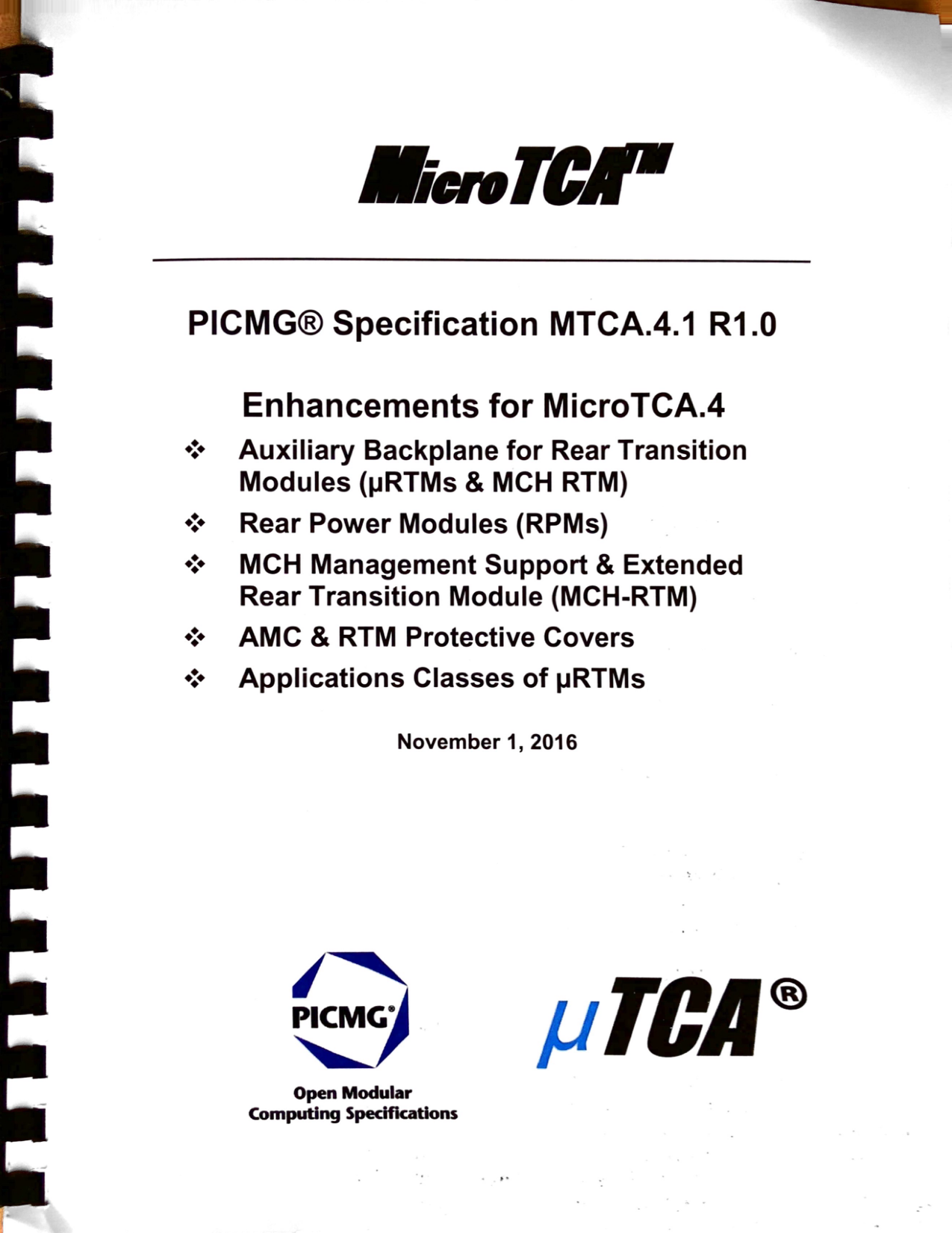 MicroTCA Specifications
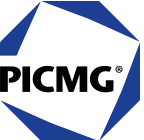 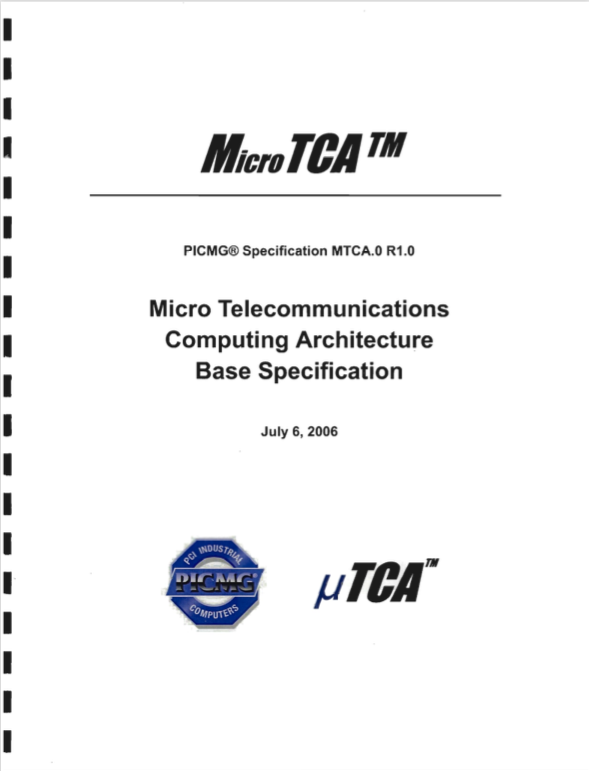 Next Gen
MicroTCA.4
MicroTCA.4.1
2011
2016
2025
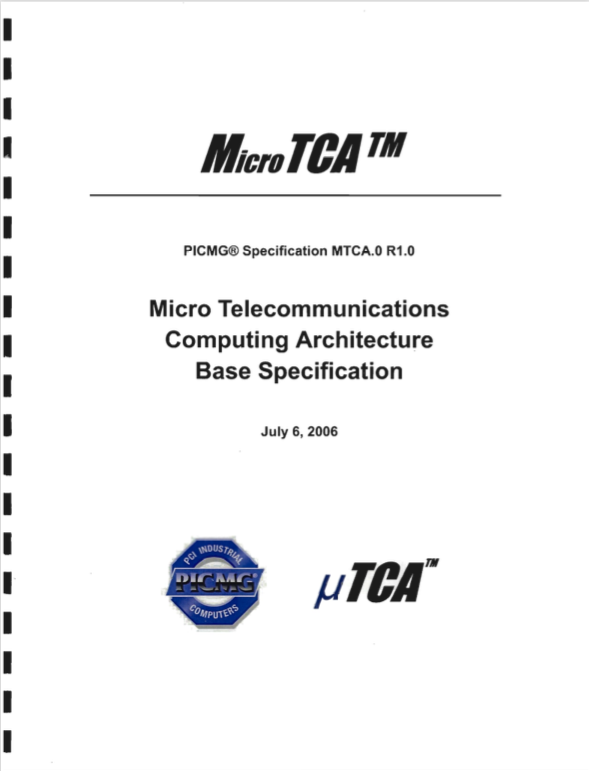 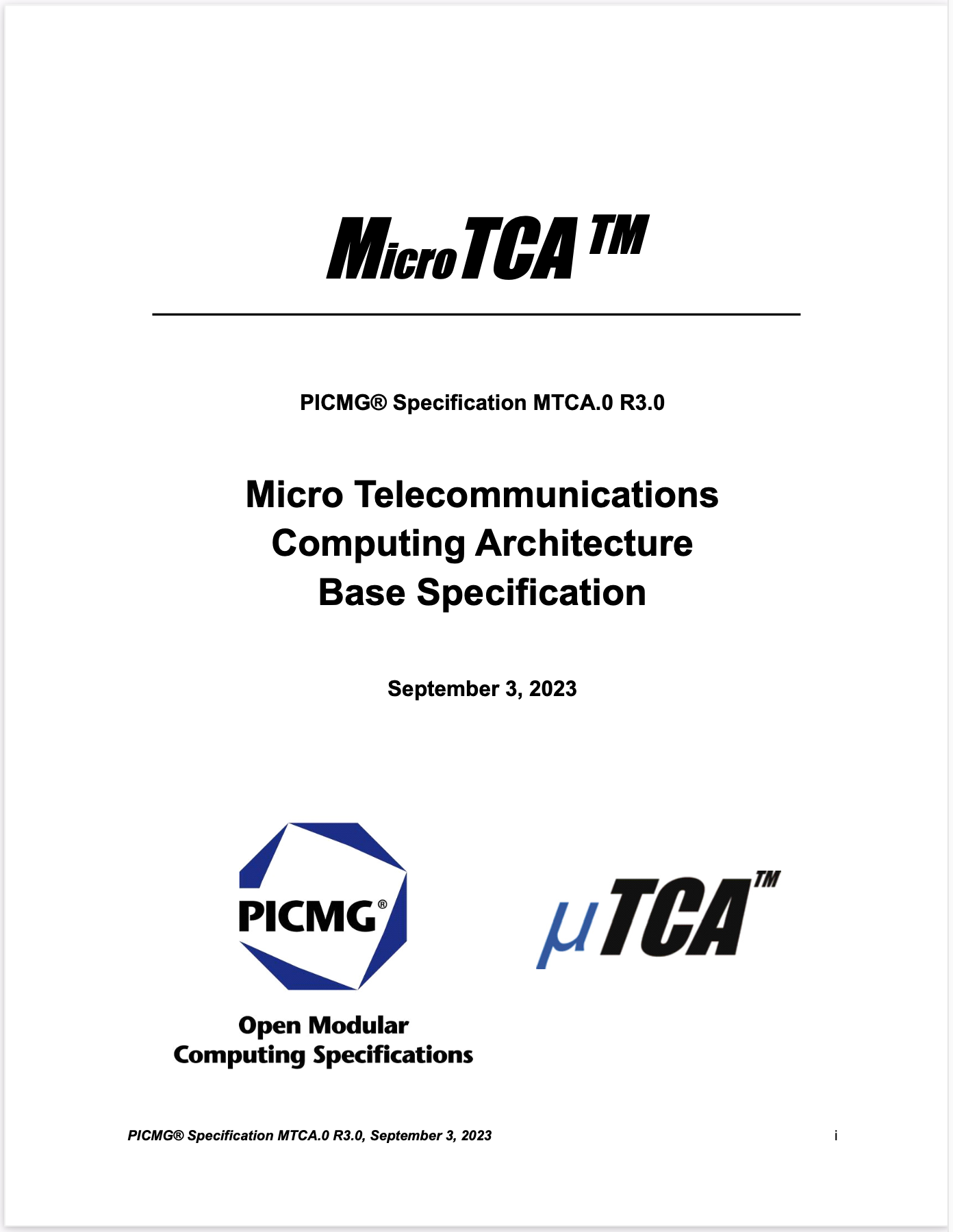 Rev. 3
Rev. 2
682 Pages
> 764 Pages
MicroTCA.0
MicroTCA.0 r2
MicroTCA.0 r3
2006
2020
2023
4
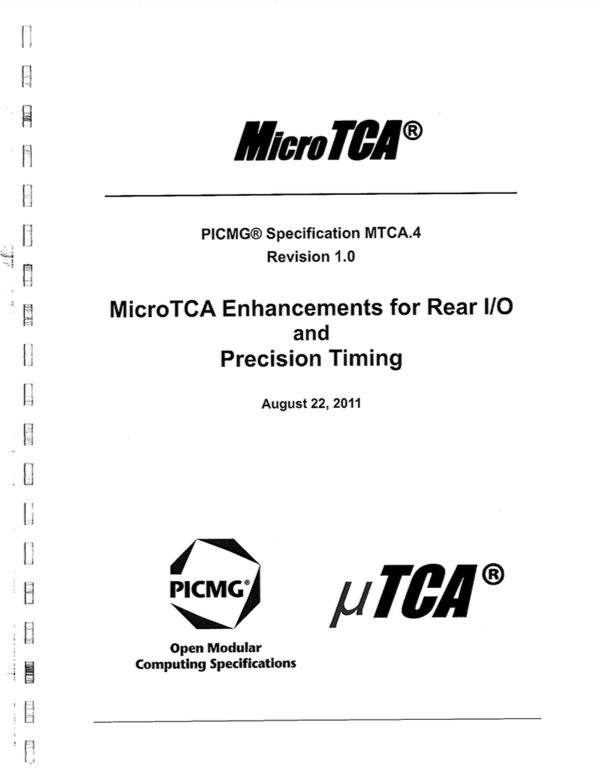 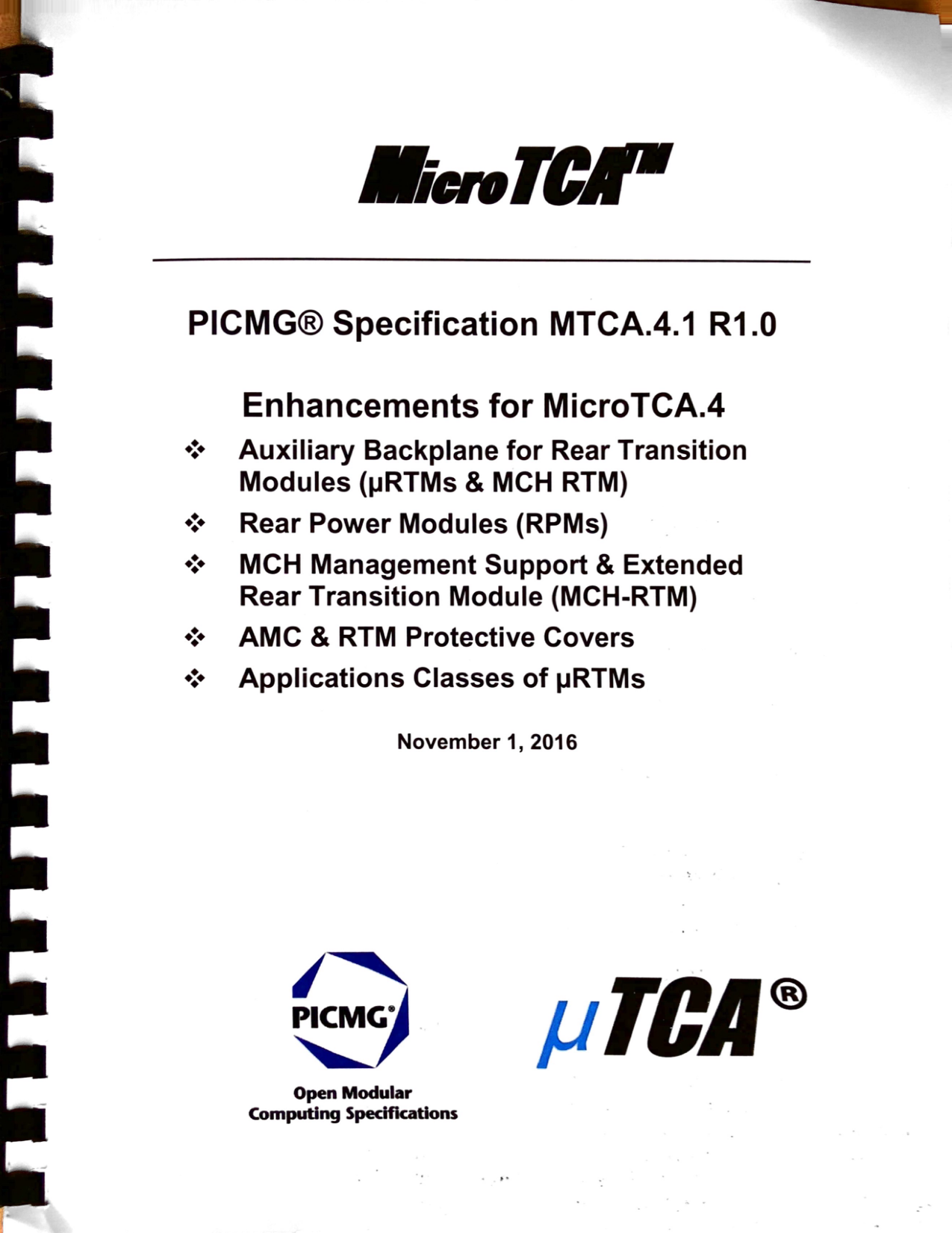 MicroTCA Specifications
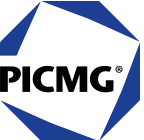 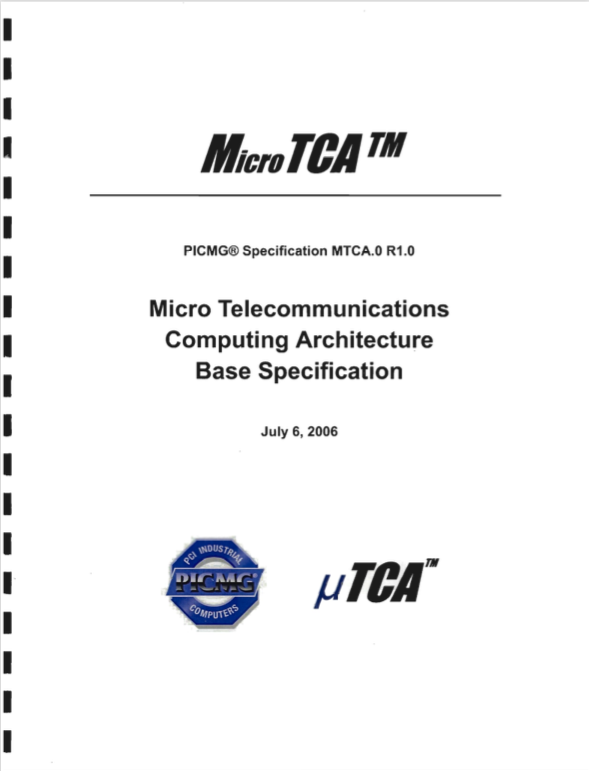 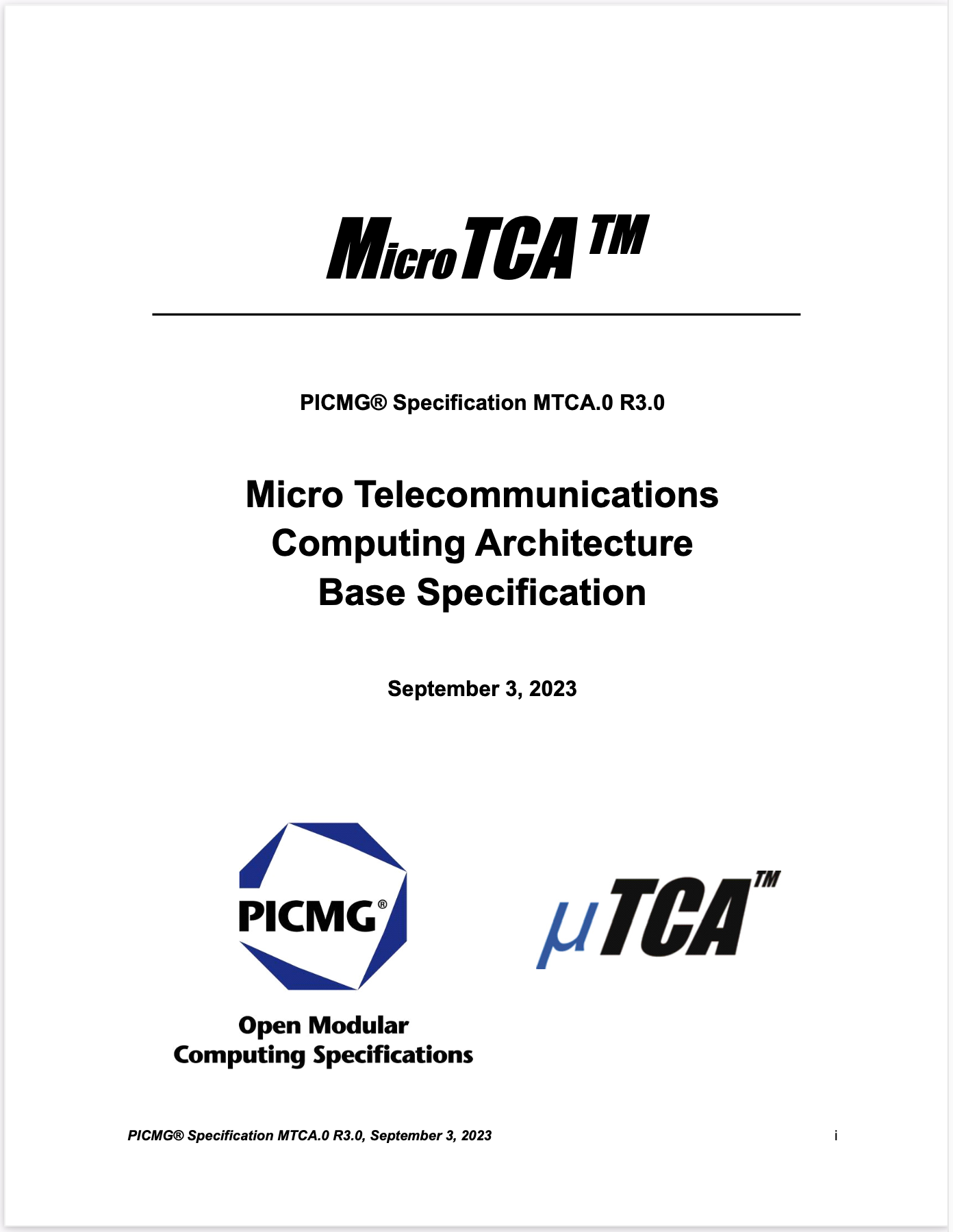 Next Gen
MicroTCA.4
MicroTCA.4.1
2011
2016
2024
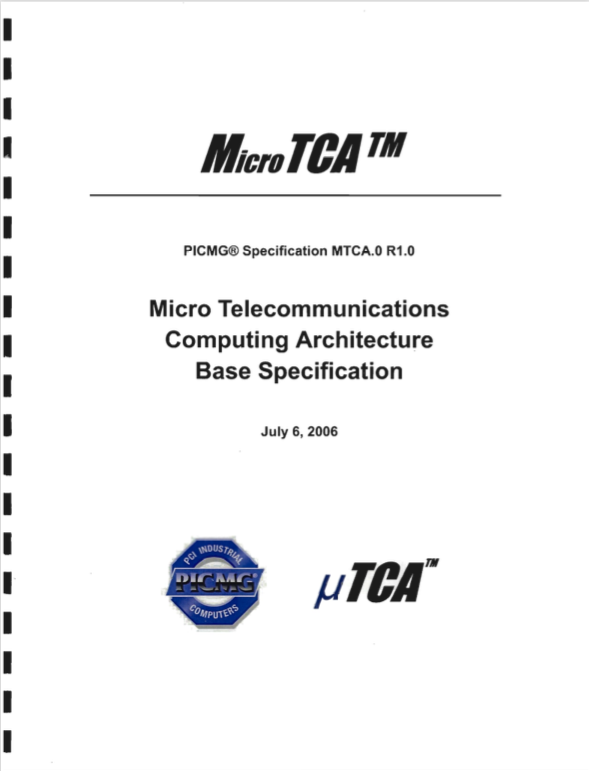 Rev. 3
Rev. 2
682 Pages
> 764 Pages
MicroTCA.0
MicroTCA.0 r2
MicroTCA.0 r3
2006
2020
2023
5
• 4
MTCA.0 Rev 3: PCIe Gen 4 and 5, 100GbEthernet  ✅
MTCA.0 Rev 3: PCIe Gen 4 and 5, 100GbEthernet
New
Old
80 W —> 110 W power increase for MCH and cooling
MCH in center of crate
6
MicroTCA Update 2023: MTCA.0 Rel. 3
Backplane 32 Gbps data transfer: 
PCIe gen 5
100 Gb Ethernet
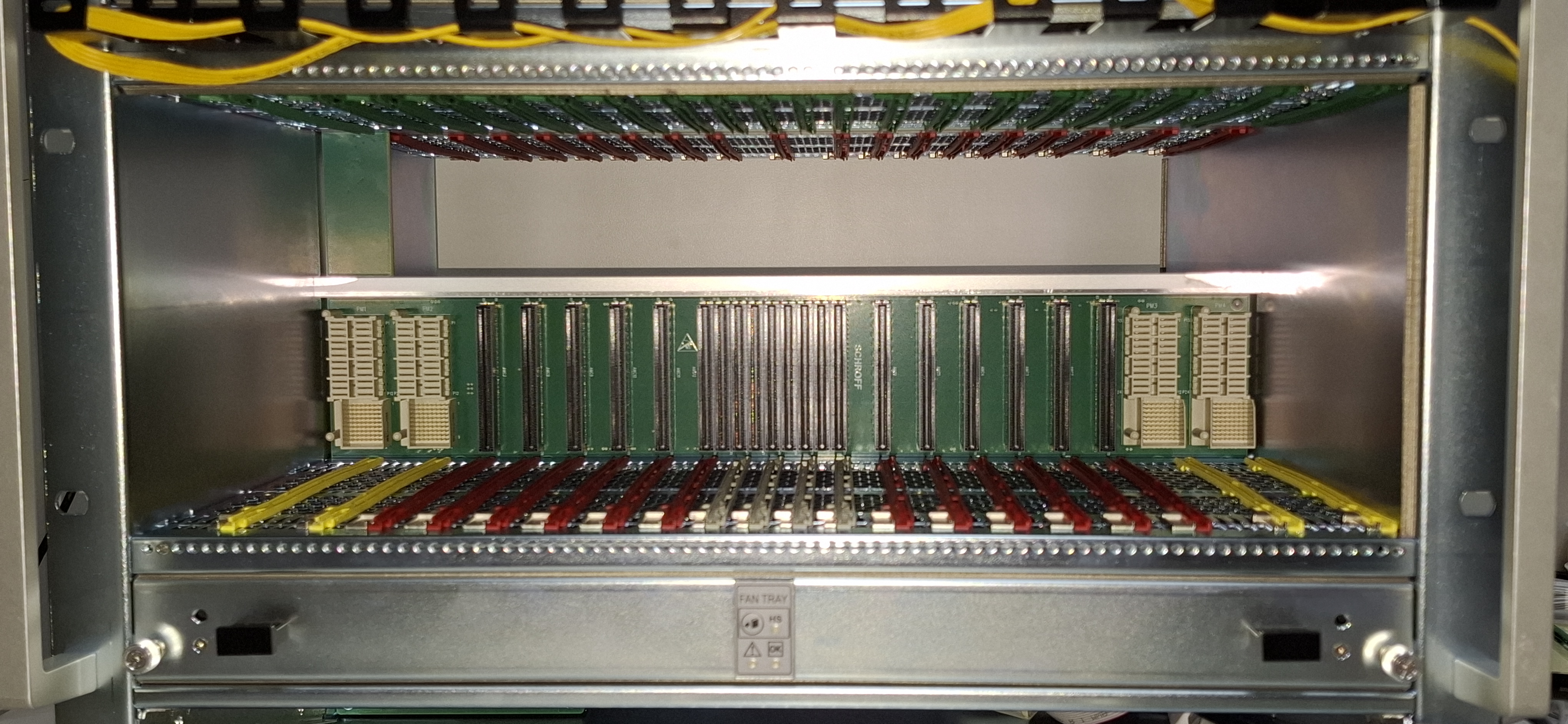 © nVent / Schroff
Redundant MCH in center of crate to achieve 32 Gbps in all slots
7
MCH & AMC Connector for 32Gb/s
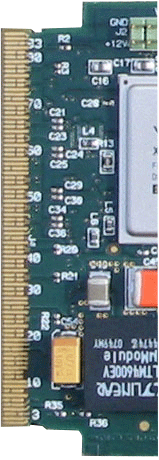 1️⃣
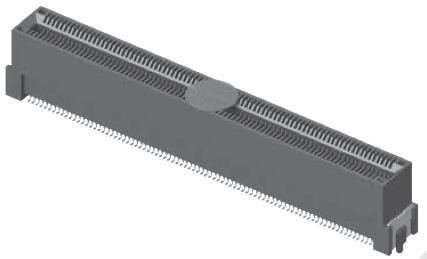 Backplane connector:
No change required
Improved PCB layout
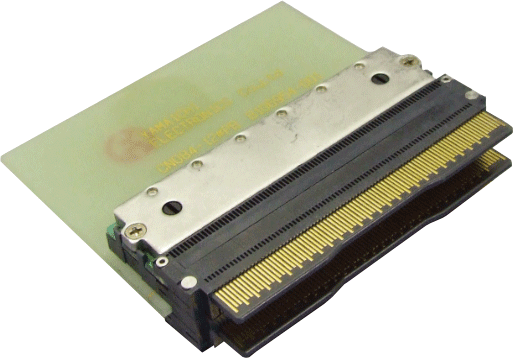 2️⃣
Harting connector does not allow > PCIe gen 3 (remains backward compatible)
Options for the AMC are:
1️⃣  PCB Card Edge contacts
2️⃣  Yamaichi connectors
PCB thickness = 1.6 mm !
8
3.3V_MP
Power Module Spec Incompatibility Solved
2.2k
PS1#
Old specifications:
12V_PP
12V
AMC.0R2 
Req 3.4b: SHALL be 2.2K Ohm
MTCA.0 R1.0 
Req 4.122 SHALL be 10K Ohm or lower value resistor
MTCA.0 R2.0 :
REQ 4.122 The Power Subsystem should pull up each PS1_[Slot]# pin to Management Power with a 2.2K Ohm ±10% resistor. 
REQ 4.123 The Power Subsystem may pull up each PS1_[Slot]# pin to Management Power with a 10K Ohm ±10% to 1K Ohm ±10% resistor.
Extraction
detect
D
PS0#
PM
AMC
New:
MTCA.0 R3.0 :
REQ 4.125 An AMC implementing a means against Surprise State Change due to extraction (aka “surprise extraction”) requires a pull-up resistor of 2.2K Ohm in the Power Module. In this case the Power Subsystem shall implement a 2.2K Ohm ±10%.
9
MicroTCA Next Generation
Provide 80, 110 or 220 Watt to all AMCs
Crate power ≥ 2 kW
Split MCH
Hardware based enhanced security 
Better FMC management integration
More option definitions for ports 2 and 3 (so far SATA)
10
Power: up to 220 W per AMC
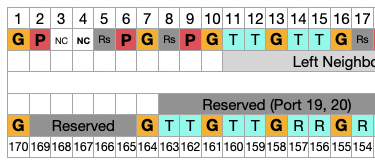 Limitation of MCH connector:
MCH/AMC connector: 8 pins @ 10.8 V = 98 W  max
Solution:
Use 9 power pins on MCH ==> 110W
Enable management of mixed 80 W / 110 W / 220 W channels
2nd AMC connector for 220 W

Power Module & Crate cooling
More airflow ==> Fans need more power
Limitation of Power Module connector: 110 W
Use two connectors
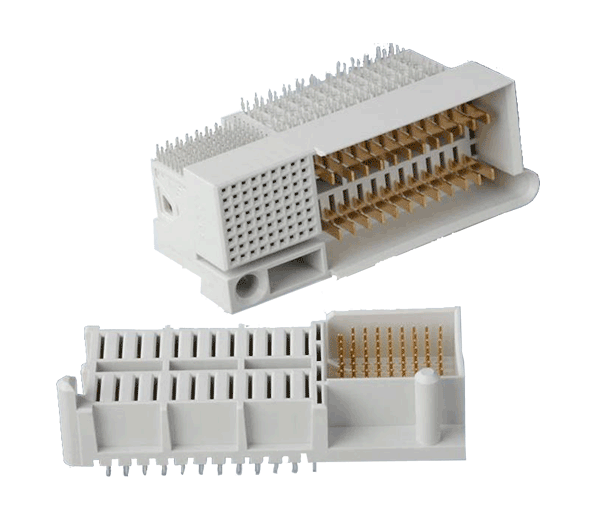 11
AMC Connector for 220 W and More Connectivity
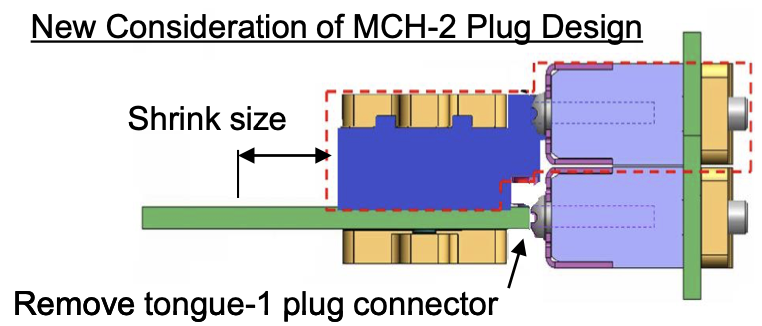 New
Yamaichi
Connector
OPTIONAL!
More Fat Pipe lanes
e.g. 
PCIe x8, x16
Card-edge
Connector
1 Tongue: 110 W
With 9 power pins
2 Tongues: 220 W
With 18 power pins
100% backward compatible
12
110 Watt for AMC per Connector
Use pin 6 in addition to the existing 8 power pins —> 110 W
Together with  a second tongue —> 220 W
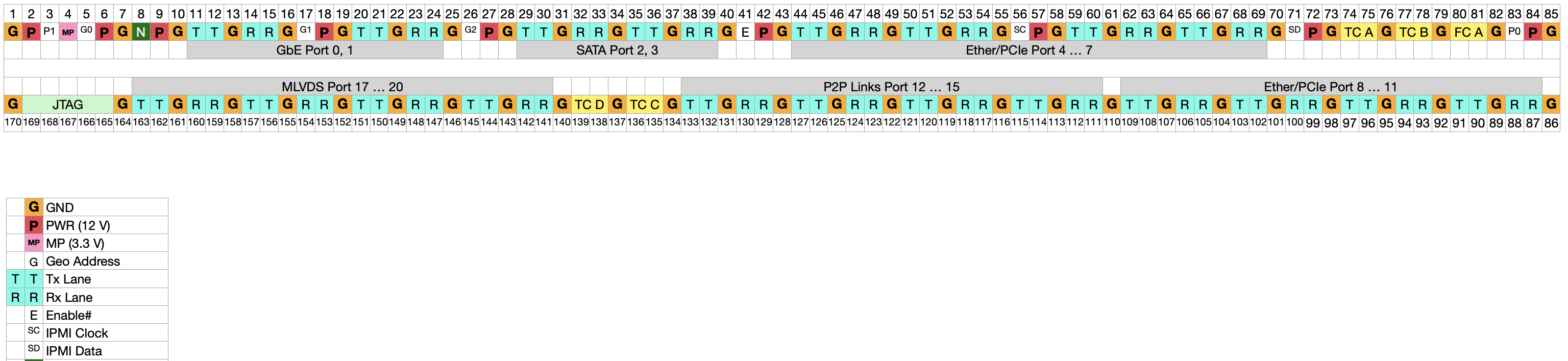 MTCA.0 Rev 3 
Crate management handles compatibility
of 80W / 110 W / 220 W channels with new records for:
Power source capability
Backplane capability
Power consumer demand
13
MicroTCA Next Generation: new Signal
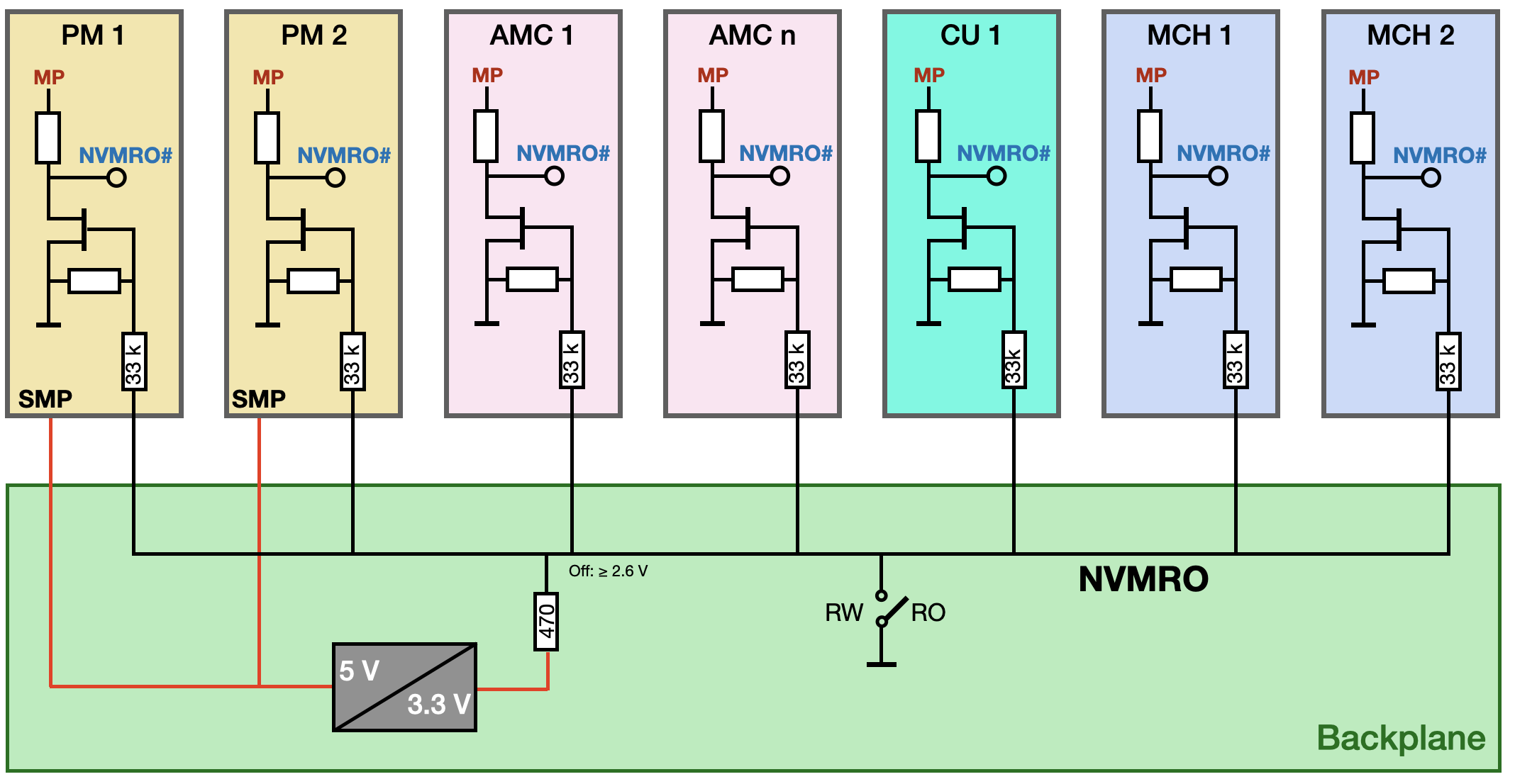 PRELIMINARY
Non Volatile Memory Read Only (NVMRO)
Enhances the security of a MicroTCA system by preventing the overwriting or updating of non-volatile memory
It is available on all AMCs, MCHs, Cooling Units, and Power Modules
A not inserted jumper protects the system from remote modifications
Firmware updates are allowed only when a mechanical switch (e.g. jumper) is closed on the backplane
14
Conclusions
MTCA.0 Rev. 3 is ready!
32 GT/s = PCIe gen 5
With 4 lanes:
PCIs gen 5: 15.8 GB/s
Ethernet: 12.5 GB/s
110 W for MCH and cooling
Management of 80 / 110 W power channels
MicroTCA Next Generation
Goals:
Provide up to 220 W for AMCs
≥ 2 kW / crate cooling solution
More fat pipes: MCH & AMCs
Further items:
Ports 2, 3 protocols (now SATA)
FMC management:
VITA agreed to improve (Dariusz M, ....)
HW based security option to prevent remote manipulation of firmware
15